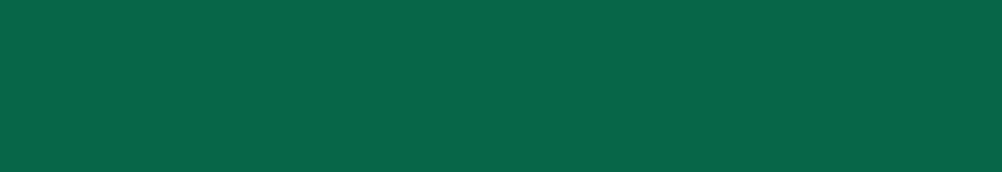 Инициативное предложение 
Площадки спортивной направленности «Курс на спорт»
Костомукшский городской округ
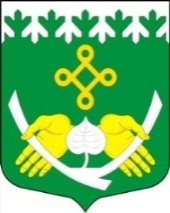 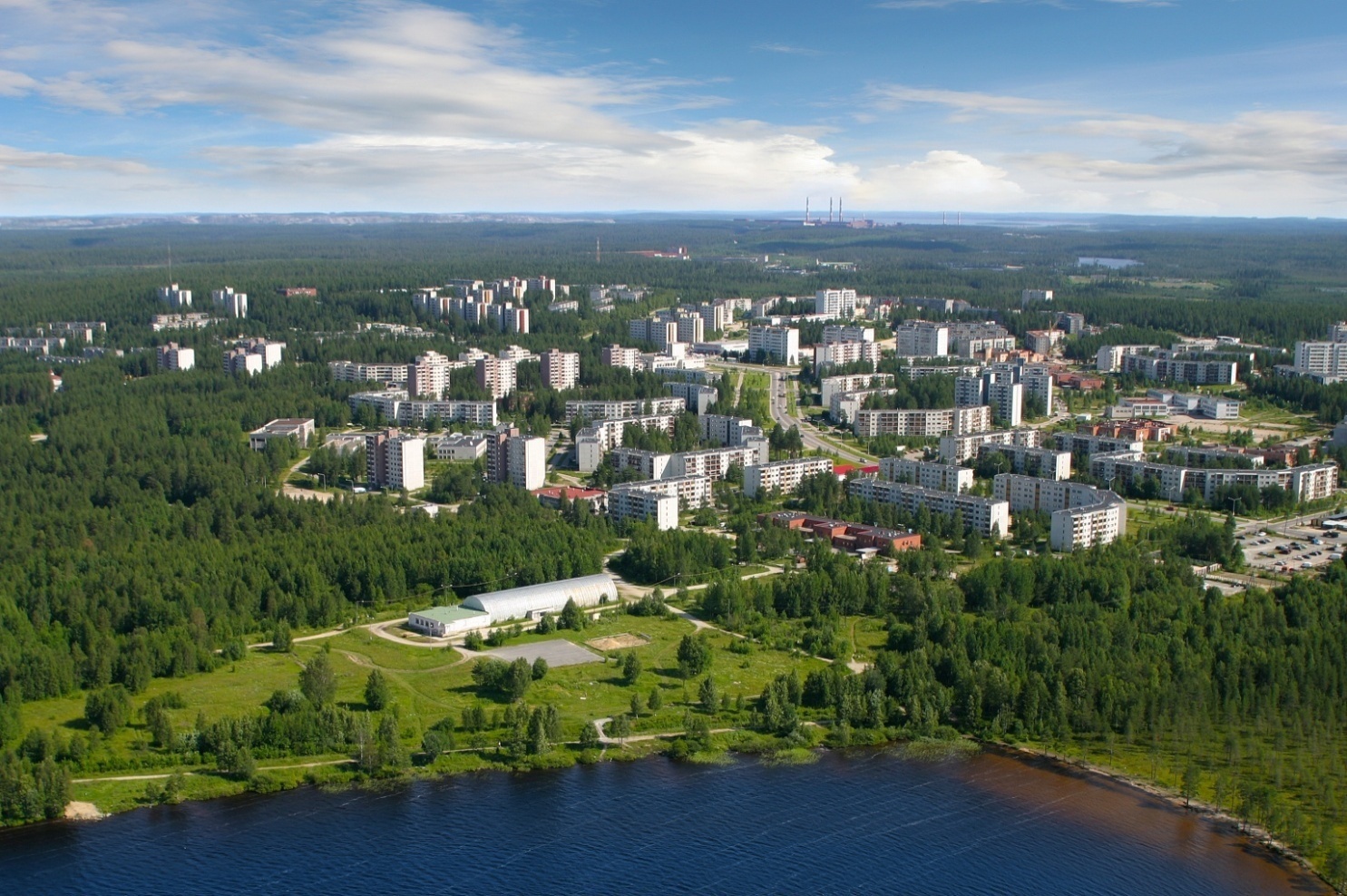 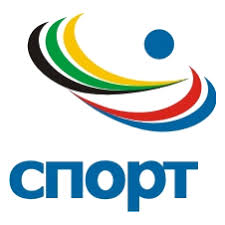 Дизайн – проект
Реконструкция хоккейного корта в районе 
ул. Первооткрывателей, д.1
Курс на
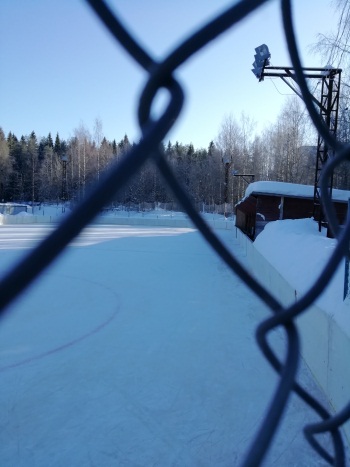 - Замена существующих бортов хоккейной коробки

- Устройство твердого покрытия хоккейной площадки

- Замена ограждения территории хоккейного корта
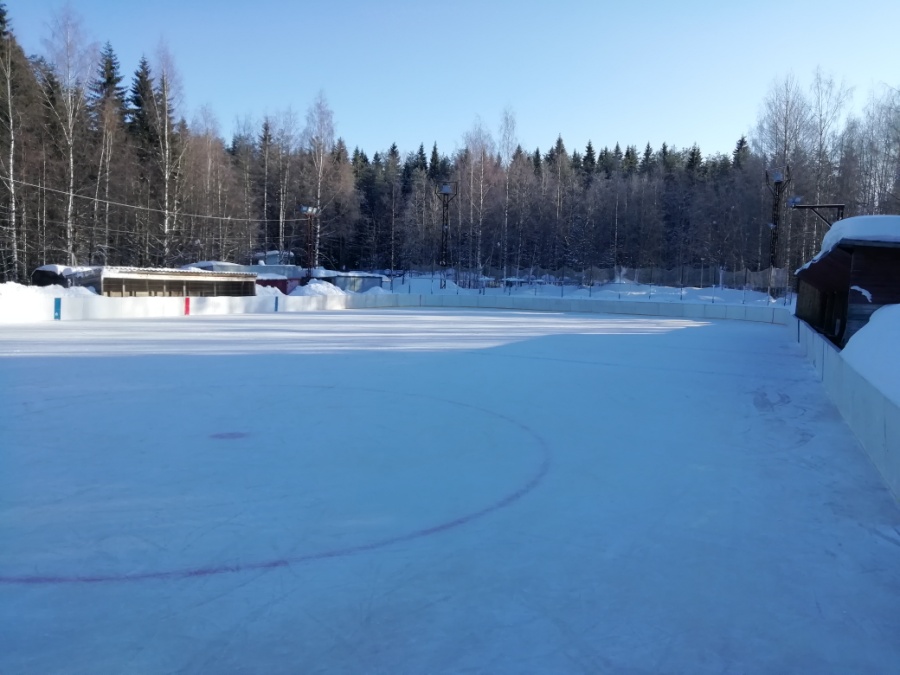 Дизайн – проект
Обустройство детской площадки и поля для игры в футбол 
между домами №4 по ул. Первомайская и домом №1 
по ул. Интернациональная
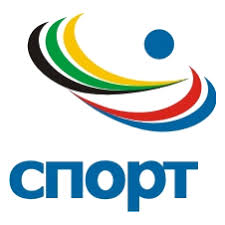 Курс на
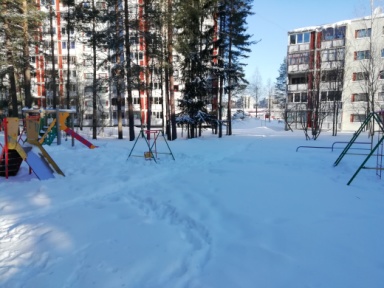 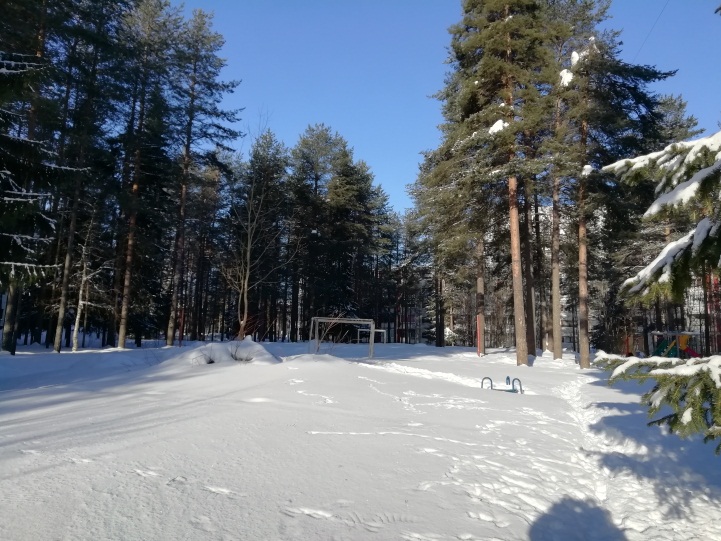 - Восстановление освещения на площадке
- Демонтаж установленного на площадке оборудования
 Устройство декоративного ограждения
 Приобретение и установка нового оборудования для организации футбольного поля и создания игровых зон для детей разного возраста
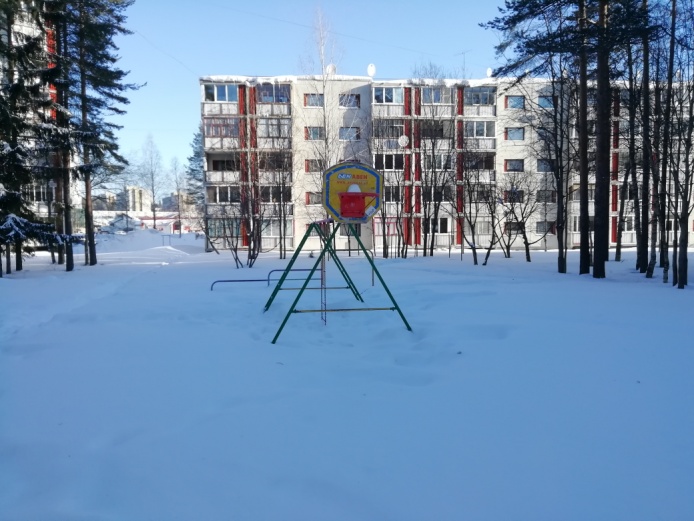 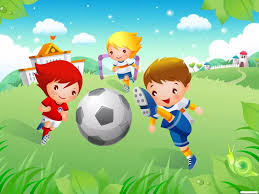 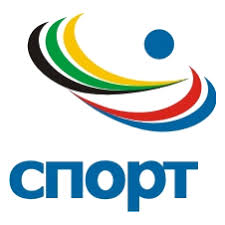 Дизайн – проект
Замена пришедшего в негодность детского городска на игровое спортивное оборудование для детей на территории, прилегающей к городскому аквапарку
Курс на
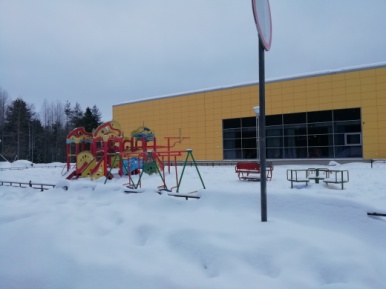 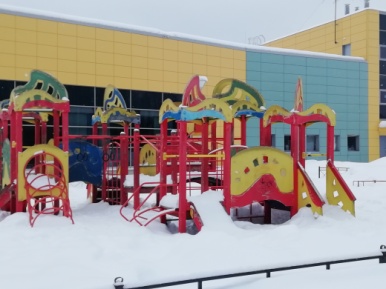 Демонтаж пришедшего в негодность существующего детского оборудования и покрытия площадки

 Приобретение и установка нового игрового спортивного оборудования для детей, восстановление покрытия площадки